Matematinės švytuoklės modelis
Matematinės švytuoklės parametrai
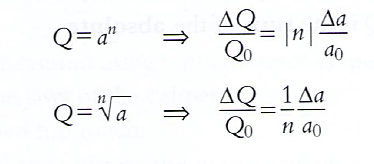 Matematinės švytuoklės svyravimų analizė
Užrašykite savo švytuoklės koordinatės priklausomybės nuo laiko lygtį.
Nubraižykite švytuoklės koordinatės priklausomybės nuo laiko grafiką.
Nubraižykite greičio ir pagreičio priklausomybės nuo laiko grafikus.